Family Law andFinancial Abuse: Spousal Maintenance
March 2023

Maria Monastiriotis				
Accredited Family Law Specialist
Outline
Understanding financial abuse
Pathways
Family Law Act
Spousal maintenance
Affidavits
Questions; Financial Abuse Service (FAS) & Redfern Legal Centre (RLC)
RESOURCES: www.rlc.org.au/training/resources/financial-abuse
Understanding 
financial abuse
What is financial abuse?
Financial or economic abuse is a form of domestic violence where an abuser uses money to gain power and to control their partner.
Domestic violence is “a pattern of abusive behaviour in an intimate relationship or other type of family relationship where one person assumes a position of power over another and causes fear… It is often referred to as a pattern of coercion and control.” (1800RESPECT)
There is no single agreed legal definition of domestic violence in Australia.
Common behaviours
Control over day-to-day household finances & material wellbeing
Denying accumulation of personal assets or eroding those assets
Manipulating credit and debt to the abused partner’s disadvantage
Blocking access to social and economic participation
Financially monitoring, over-controlling and scrutinising their partner
Refusing to contribute
Exploiting women sexually in exchange for money
SOURCE: Restoring Financial Safety: Legal Responses to Economic Abuse (see Resources)
Financial abuse behaviours relating to spousal maintenance
Behaviour may include:
Denying access to money such that the person is unable to meet their financial needs
Partner denying access to bank accounts, credit cards and/or redraw facilities
Partner maintaining control over money so that person is financially dependant
Partner failing to lodge taxation returns so lower income is used to assess child support
Partner changing employment or using business to reduce income to avoid spousal maintenance
Behaviour (continued)
Partner refusing to make mortgage instalments or partner placing pressure on person to contribute to mortgage even though person has left the home
Partner removing person from health insurance
Partner cutting access to Foxtel, Netflix, internet
Partner cutting off any essential services that benefit the person
Forcing a person to enter into a personal loan, credit card, mortgage or provide a guarantee
Forcing a person to take out social security.
Behaviour pre- or post-separation
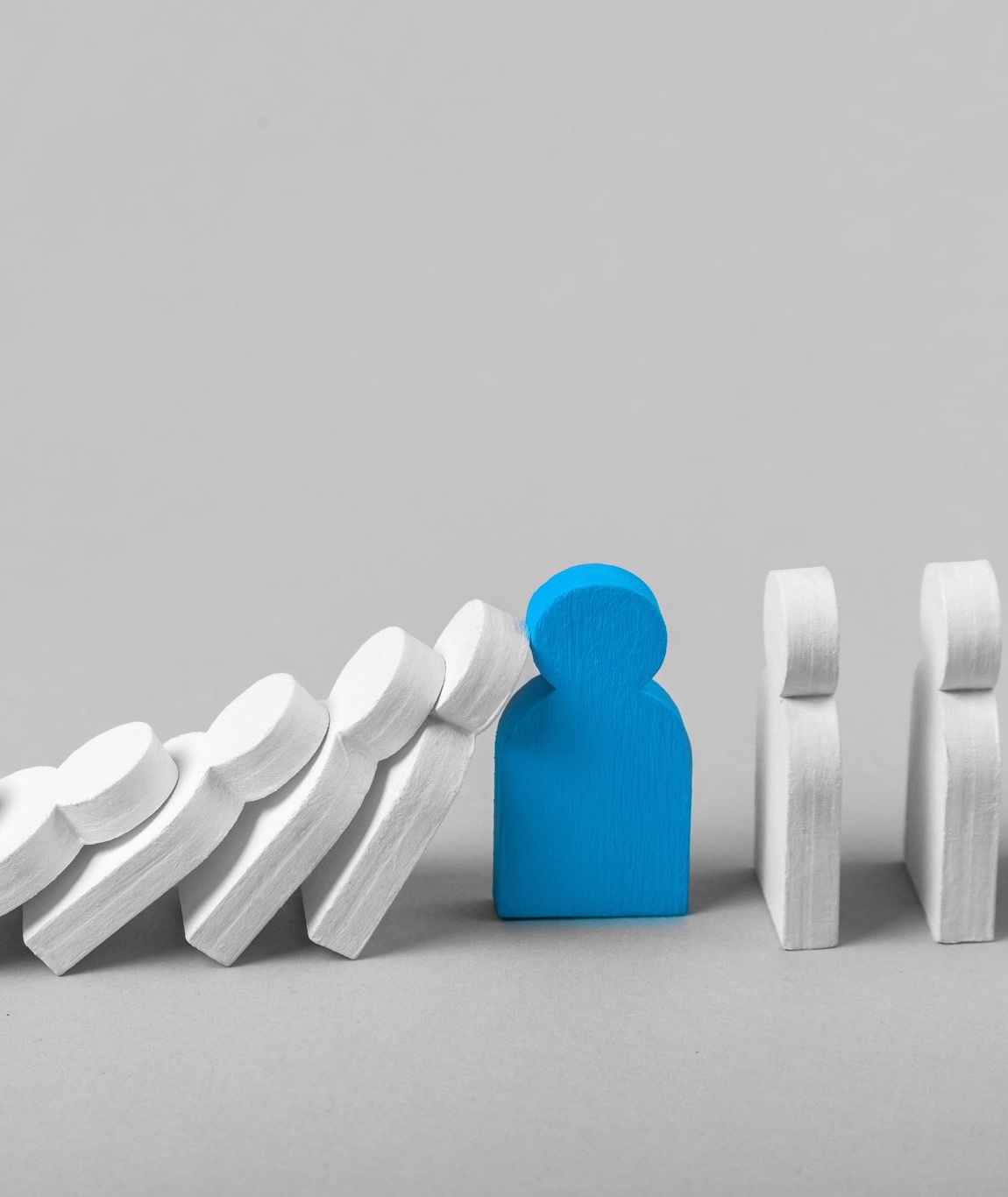 A person refusing to contribute to joint liabilities post- separation is a frequent complaint in family law proceedings. 

Consider the behaviour during cohabitation also to establish a pattern of coercive controlling behaviour.
9
How prevalent is financial abuse in Australia?
15.7% of people who identify as female
11.5%    of Aust-ralians
7.1% of people who identify as male
SOURCE: Kutin, Russell and Reid, ‘Economic abuse between intimate partners in Australia: Prevalence, health status, disability and financial stress’ Australian and New Zealand Journal of Public Health 2017
Pathways
Informed decisions
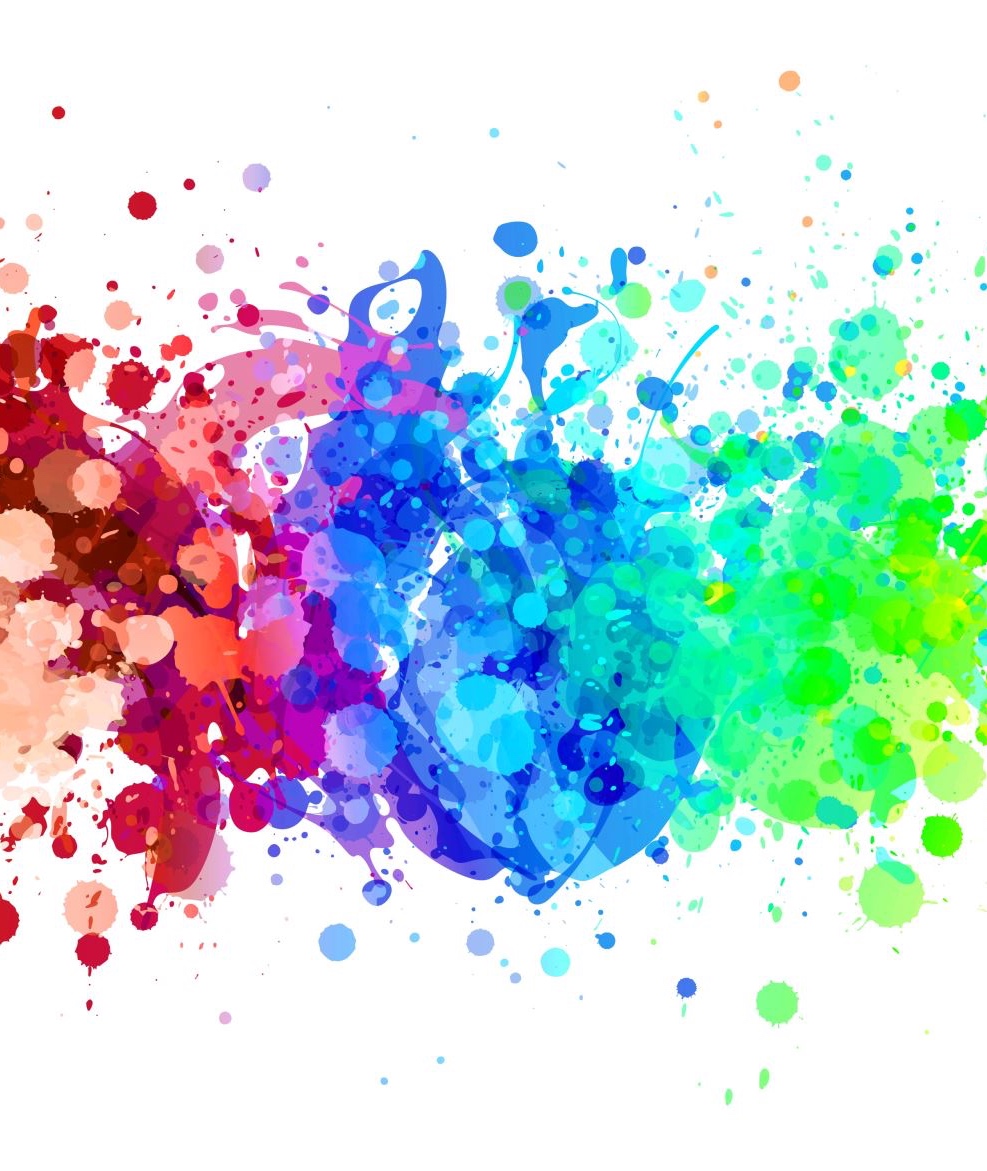 Several pathways may be available to address financial abuse and consideration needs to be given to the merits of each so that informed decisions can be made. 
The pathways may include:
Reporting fraudulent behaviour to the police
Making a complaint to the Australian Financial Complaints Authority who have capacity to award compensation and damages for stress where a financial institution has acted inappropriately.
Seeking waiver of a liability
Making an Application for financial hardship
Seeking damages from the District or Supreme Court.
Filing an Application seeking urgent, interim or final orders from the Federal Circuit and Family Court of Australia.
12
Potential complaints
Client was coerced into signing a credit contract (eg. credit card, personal loan, car loan etc) – could be joint or in their name only
Client’s signature was forged on loan documents
Client did not receive any benefit from the credit contract (e.g., a car loan is in their name, but their partner had the full benefit of the car)
Client didn’t understand the terms of the contract
Client couldn't afford the contract at the time it was approved.
Credit, debt and consumer law pathways #1
Application for financial hardship assistance (eg. debt waivers, payment plans)
Consumer complaint on the basis of:
Breaches of the Consumer Credit Law
Breaches of relevant industry guidelines and codes of practice.
Credit, debt and consumer law pathways #2
External dispute resolution schemes (eg. Australian Financial Complaints Authority, Telecommunications Industry Ombudsman, Energy and Water Ombudsman NSW)
Request for fines to be withdrawn or written-off / waived
Debt recovery proceedings (typically through the Local Court).
Potential outcomes
Reducing the amount to pay
Full or partial waiver
Waiver of interest and/or fees
Severing liability
Cancellation of account
Waiver of cancellation fees

Compensation
Compensation for financial and non-financial loss
Refund of amounts paid
Extending the time to pay
Moratorium (short or long-term hold on repayments)
Hold on fees / interest / charges
Payment plan

Credit reporting
No default listing
Removal of adverse credit information eg. defaults, enquiries, repayment history information
Who can help
Free financial counselling eg National Debt Helpline 1800 007 007
Local community legal centre - free advice about credit & debt, DV, AVOs, victims compensation
RLC’s Financial Abuse Service NSW - advice about financial abuse within NSW
Specialist legal centres - free advice about consumer credit issues:
NSW: Financial Rights Legal Centre 
ACT: Care Consumer Law 
VIC: Consumer Action Law Centre 
WA: Consumer Credit Legal Service WA 
QLD: Caxton Legal Centre 
SA: Consumer Credit Law Centre SA 
TAS & NT: There are no statewide consumer credit legal services – contact your local CLC
Links to these agencies are here: www.rlc.org.au/training/resources/financial-abuse
Family Law Act
Definition of Family Violence
Family violence is defined under the Family Law Act 1975 (as amended) under section 4AB. It is defined as violent, threatening or other behaviour by a person that coerces, a member of the person’s family or causes the family member to be fearful.
The definition lists several examples of family violence. The list is inclusive not exclusive.
Section 4AB
The behaviour includes:
“unreasonably denying the family member the financial autonomy that he or she would otherwise have had; or unreasonably withholding financial support needed to meet the reasonable living expenses of the family member, or his or her child, at a time when the family member is entirely or predominantly dependent on the person for financial support.” 
Financial abuse, also known as economic abuse, was only added to the definition of family violence in the Family Law Act 1975, in 2012.
The Family Law Act makes no specific provisions for dealing with financial abuse as a matter to be considered when determining financial matters.
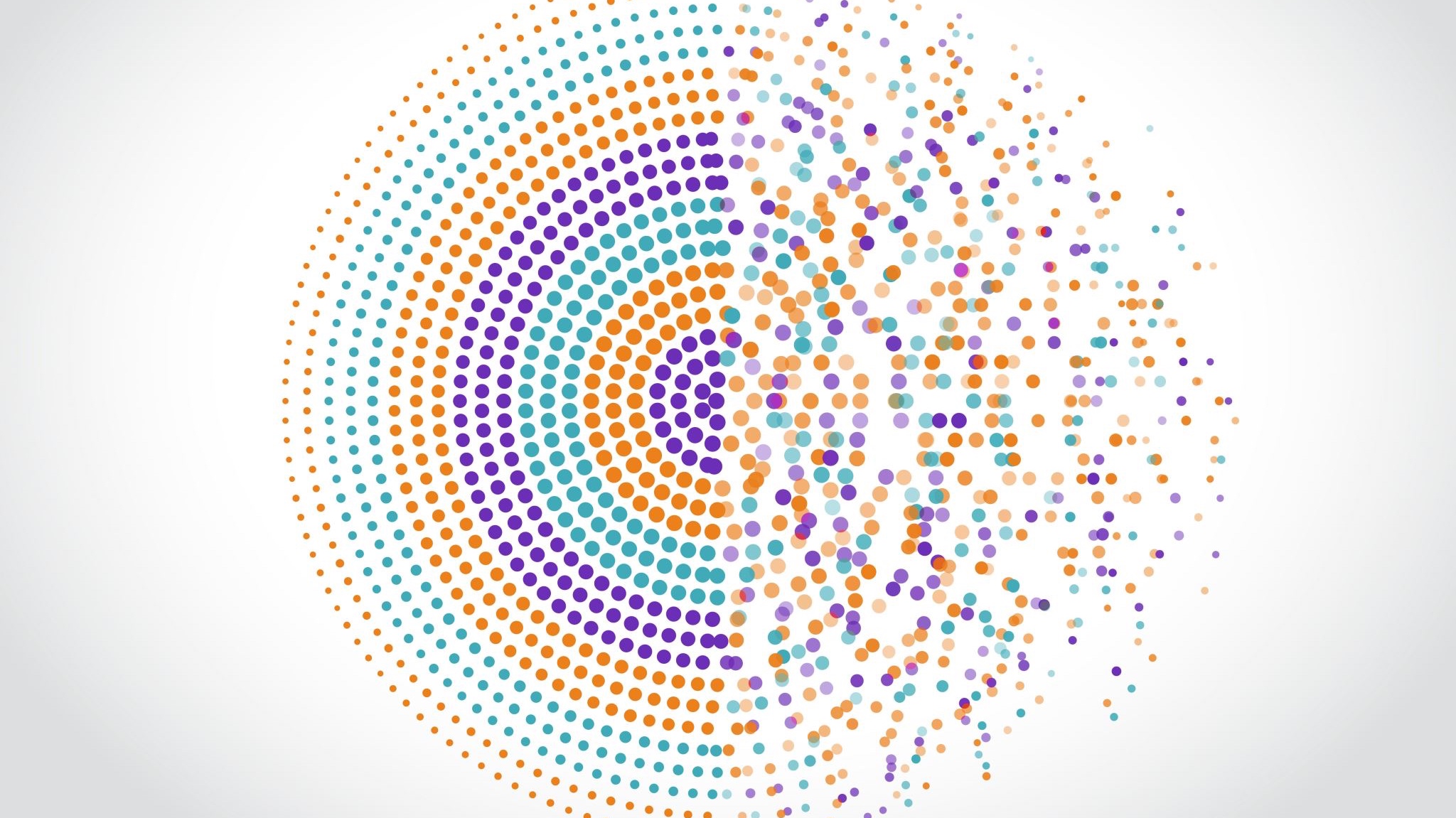 However, consider Section 75(2)(o) or 90SF(3)(r)
“Any fact or circumstance which, in the opinion of the court, the justice of the case requires to be taken into account”
Spousal Maintenance
Spousal Maintenance
Spousal maintenance is a financial order that can be made by the Federal Circuit and Family Court of Australia requiring a person to pay money to their former partner so that the partner can meet their reasonable financial needs.
The order relates solely to the financial needs of the partner and not the financial needs of children.
The orders sought must reflect the shortfall in the client’s expenses. Carefully prepare the financial statement first before drafting the orders sought in the Initiating Application.
Right to Spousal Maintenance
Section 72 Right of spouse to maintenance
72(1) A party to a marriage is liable to maintain the other party, to the extent that the first-mentioned party is reasonably able to do so, if, and only if, that other party is unable to support herself or himself adequately whether:
	(a) by reason of having the care and control of a child of the marriage who has 	not attained the age of 18 years;
	(b) by reason of age or physical or mental incapacity for appropriate gainful 	employment; or
	(c) for any other adequate reason;
 having regard to any relevant matter referred to in subsection 75(2).
Right to Spousal Maintenance
Section 72 Right of spouse to maintenance
72(2) The liability under subsection (1) of a bankrupt party to a marriage to maintain the other party may be satisfied, in whole or in part, by way of the transfer of vested bankruptcy property in relation to the bankrupt party if the court makes an order under this Part for the transfer.
Must specify order attributable to Spousal Maintenance
77A(1) Where:  (See also 90SH)
(a) a court makes an order under this Act (whether or not the order is made in proceedings in relation to the maintenance of a party to a marriage, is made by consent or varies an earlier order), and the order has the effect of requiring:
	(i) payment of a lump sum, whether in one amount or by instalments; or
	(ii) the transfer or settlement of property; and
(b) the purpose, or one of the purposes, of the payment, transfer or settlement is to make provision for the maintenance of a party to a marriage;
the court shall:
(c) express the order to be an order to which this section applies; and
(d) specify the portion of the payment, or the value of the portion of the property, attributable to the provision of maintenance for the party.
Other relevant sections
Section 74 (90SD) Power of the Court in Spousal Maintenance Proceedings
Section 75 (90SF) Matters to be considered
Section 77 (90SG) Urgent spousal maintenance
Section 82  (90SJ) Ceases to have effect upon death of payer or payee
Section 83 (90SI) Modification of Spousal Maintenance Orders
Section 90SD Geographical requirement for de facto parties.
Preparation of the Financial Statement
Expenses are included in Part G and Part N of the Financial Statement.
Part N divides expenses as those of the party, children and other adults.
The spousal maintenance order sought should be (the total of Part G Expenses plus the ‘for you’ column in Part N) less (the total of Part D Income (excluding benefits from Centrelink) less maintenance/child support received).
Reasonable expenses must exceed income.
Types of orders
The Court can order a person to:
Pay a periodic amount either on a weekly, fortnightly or monthly basis.
Pay a lump sum amount.
Payment of installments due on a mortgage or liability.
Transfer a property.
Disclosure obligation
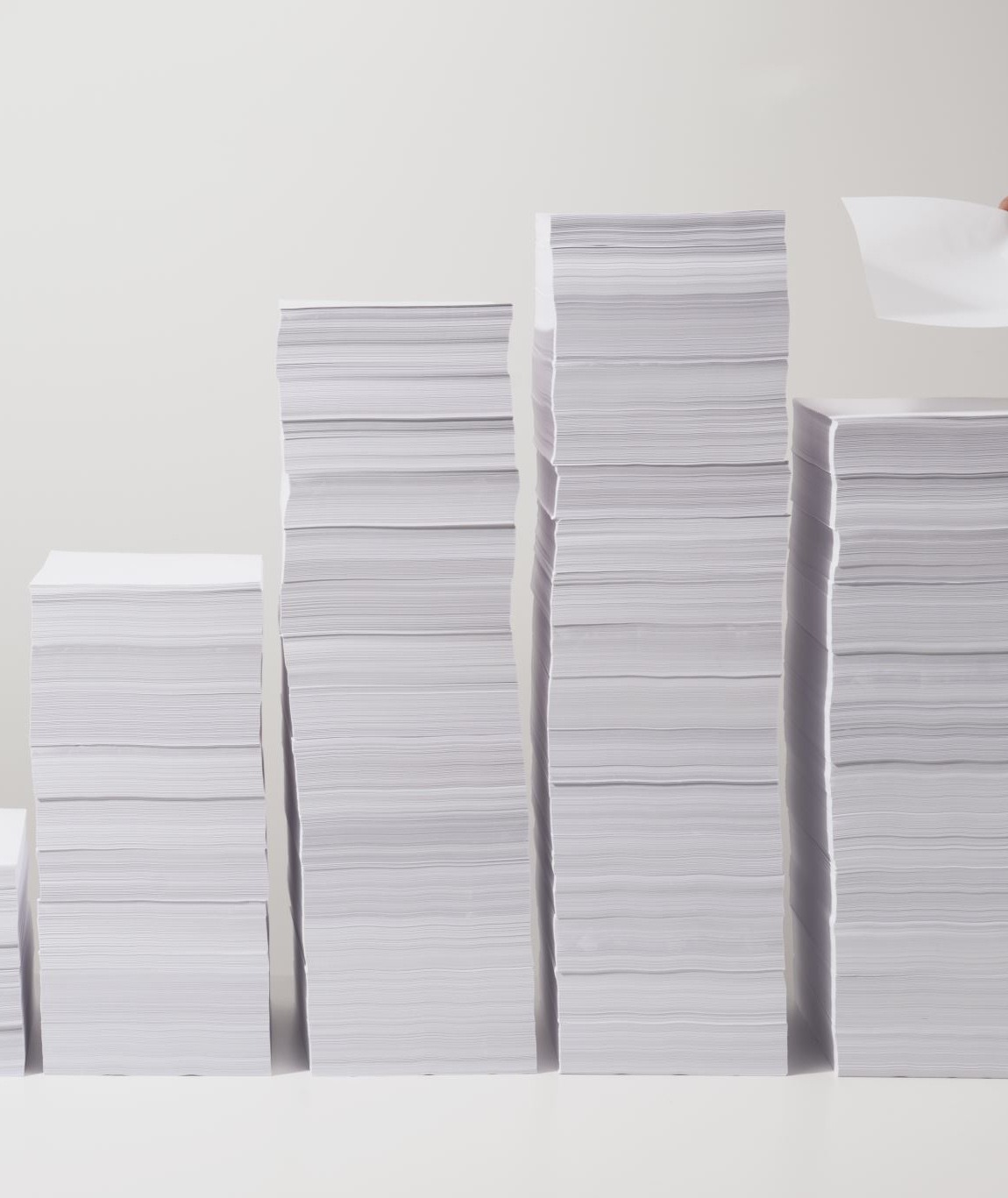 The pre action procedures require persons to exchange relevant documents to the proceedings. 

This includes a list of documents in the party’s possession or control that are relevant to the dispute.

May include a loan application that has been fraudulently signed, toll notices, personal loan documents, credit card applications and statements.
Under the National Credit Law, borrowers are entitled to request copies of:
Any loan contracts;
Any credit related insurance contracts;
Any notices the lender has issued under the National Credit Code, for example any default notices; and
Statements setting out the current balance of the loan account, any amounts credited or debited over the life of the loan and any overdue amounts (including information on when the amount became overdue, and the amount currently due).
Parties are also entitled to know the loan payout figure, including details of items that make up that amount such as fees and interest. 
If a party entered into a credit contract in the last 12 months, the lender provide copies of documents within 14 days of the date of a request. If a party entered into the contract more than 1 year ago, the lender must provide documents within 30 days from the date of a request.  
A lender must provide a loan payout figure within 7 days of a request.
Affidavits
Requirements for a Spousal Maintenance Order
Affidavits
Include:
details of financial abuse including its impact in all affidavit material.
Address details in Sections 75(2) or 90SF(3).

Include all relevant financial and non-financial contributions including homemaker role.
Matters to be considered #1
Matters to be considered #2
Matters to be considered #3
Enforcement
A spousal maintenance order can be registered with Services Australia for collection.
Childbearing expenses
A person can seek maintenance during pregnancy for the period two months before birth and three months after birth if the parties were not married. They can seek a periodic amount, lump sum amount, payment of expenses and set up costs for the baby.
Questions and further resources
Maria MonastiriotisAccredited Family Law SpecialistFinancial Abuse Service NSW
Redfern Legal Centre
RESOURCES: www.rlc.org.au/training/resources/financial-abuse
Redfern Legal Centre
Credit, Debt & Consumer Law
Inner Sydney Tenants’ Advice & Advocacy Service
Employment Law
Police & Government Complaints
International Student Legal Service NSW
Health Justice Partnership
Financial Abuse Service NSW
FINANCIAL ABUSE SERVICE NSW
Structure
State-wide legal assistance
Training & resources for community workers
Systemic change through policy & law reform
Policy, Law Reform &  Capacity Building
Legal Service
How we assist
Free, confidential legal advice (via telephone, Zoom, face-to-face)
Co-advice appointments with experts in family law & credit / debt / consumer law
Representation in eligible cases
Available to all people in NSW who have experienced financial abuse in an intimate partner relationship
Lawyers are trauma informed, understand safety risks and the complexities of abusive relationships
Non-legal needs and social support referrals
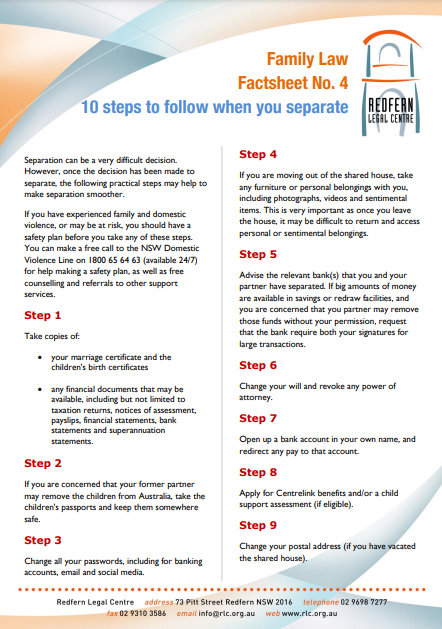 Fact Sheets
Property Settlement
Spousal Maintenance
Child Support
10 steps to follow when separating
The court process
Children & parenting
What is family violence?
How to contact the Financial Abuse Service NSW
Website, including online form: https://rlc.org.au/fas
Call: 0481 730 344
Email: falsintake@rlc.org.au
When we can’t assist
Elder abuse or financial abuse outside of intimate partner relationships – refer to the National Debt Helpline https://ndh.org.au 1800 007 007 or the Seniors Rights Service https://seniorsrightsservice.org.au.
Credit, debt and consumer law problems that are not connected to the client’s experience of financial abuse – local community legal centre or Legal Aid.
Family law issues where there are no interconnected credit and debt issues – refer to local community legal centre or Legal Aid.
Learn more about RLC’s work
Sign up for our eBulletin
www.rlc.org.au 

Follow us
Facebook (@redfernlegal)
Twitter (@RLC_CEO)
Instagram (@teamRLC)
Before You Go
Your feedback helps us improve our training.
Please stay with us for another 30 seconds…
Training: rlc.org.au/what-we-do/training
Enquiries: Nick Manning
education@rlc.org.au
This webinar is a guide to the law in Australia. It is not a substitute for legal advice. If you have a legal problem, seek legal advice from a legal centre or Legal Aid.